Ciclo “reale” della Produzione
Lavoro



Capitale		Produzione		Consumi



Ambiente			Rifiuti
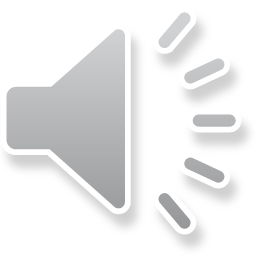 1